Glasgeländer& Nutzungs-vereinbarung
1
Sachverhalt
Seit 2018 ist die Richtlinie «Sicherheit mit Glas – Anforderung an Glasbauteile» aktualisiert. 
Die wesentlichste Änderung betrifft die 1-Meter-Meter-Regel für begehbare Geschoss- oder Nutzflächen: Flächen, die unterhalb dieser Mindesthöhe ganz oder teilweise festverglast sind, müssen mit Sicherheitsgläsern ausgestattet werden.
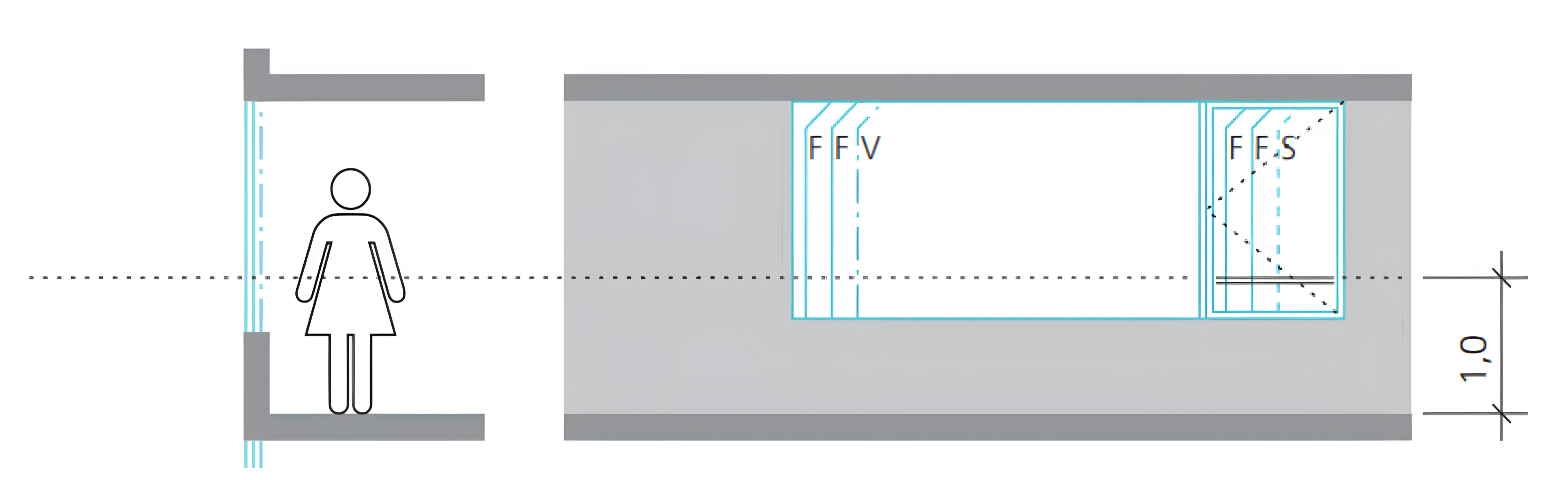 1-Meter-Regel: Absturzhemmung durch Verbund-Sicherheits-glas (V) und Personenschutz durch Sicherheitsglas (S)
2
Kategorie
SIA Norm
Gesetze / Bewilligungen
Anerkannte Regeln der Baukunde
Weiterbauen im Bestand
Tragwerk
Tiefbau
Haustechnik
Bauphysik
Verkehr
Brandschutz
Materialprüfung
Arbeitsbedingungen/Entschädigung
Bestellung
Planung
3
Auswirkung
Weil sich Bau Beteiligte gegen jegliche Unsicherheit und Gefahr ab-sichern wollen oder müssen, tritt eine Verteuerung der Bauteile ein. 
Neben dem ökonomischen Mehraufwand resultiert leider auch ein Plus an grauer Energie – beide Faktoren sind unerwünscht.
4
Lösungsansatz
Der Entscheid, ob die SIGAB-Richtlinie 002 befolgt wird oder nicht, obliegt dem Bauherrn oder dessen Vertretung. Diese tragen die entsprechende Verantwortung. Es empfiehlt sich, die Entscheide von Planer:innen und Bauherrschaften in den Bauwerksakten nachvollziehbar und mit Begründungen zu dokumentieren. 
Die rechtlichen Unsicherheiten zwischen einer Richtlinie (Empfehlung), anerkannte Regeln der Baukunde und den Normen müssen geklärt werden.
5
Normen + Akteure
Norm SIA 331/2012 Fenster und Fenstertüren
SIA-Norm 358 Geländer und Brüstungen
Sigab-Richtlinie 002
Bauherrschaft, Planer:innen & Unternehmer:innen
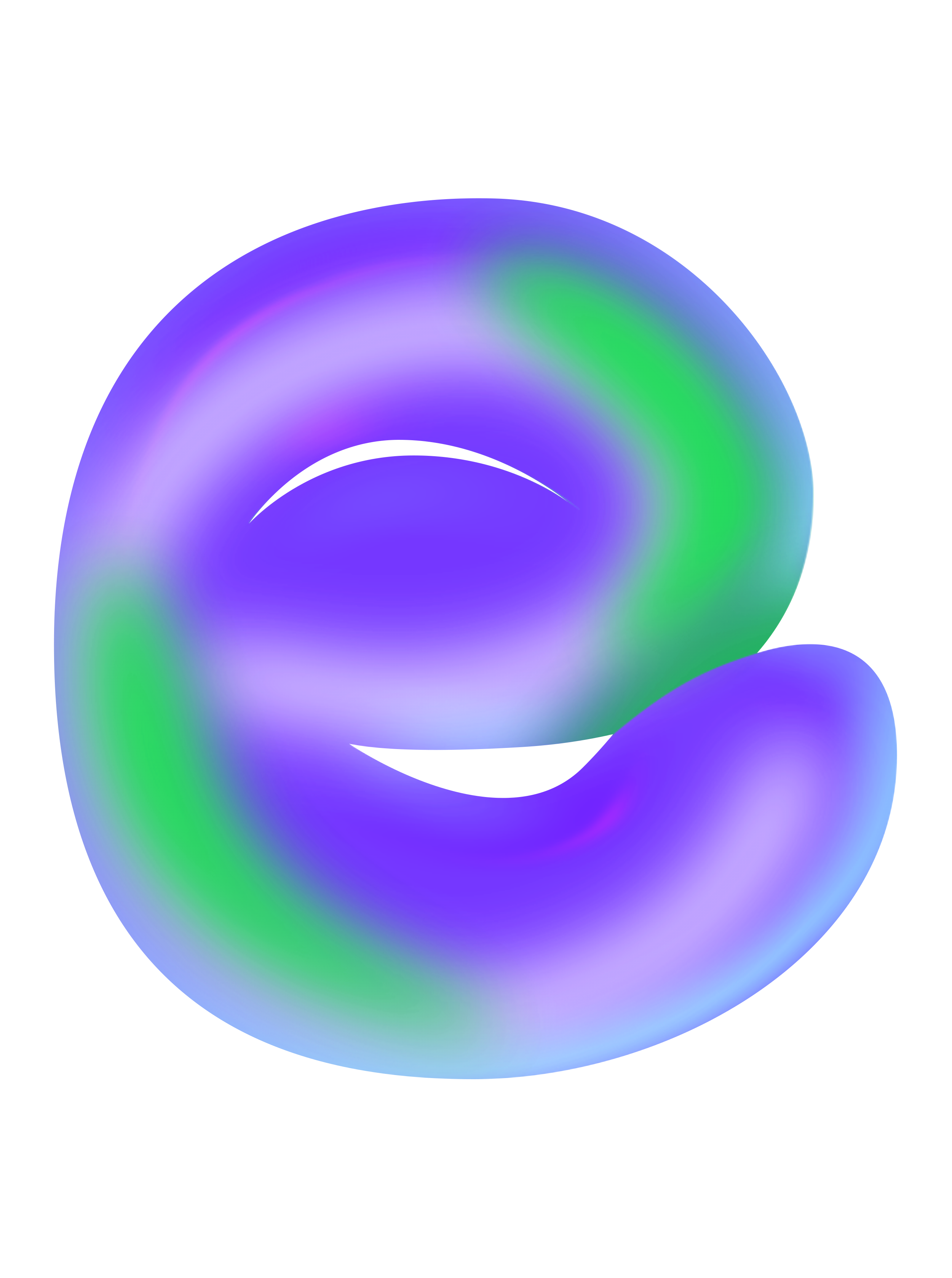 Gebäudetyp E
einfach besser bauen
Kontakt
kontakt@gebaeudetyp-e.ch
Konferenz der Zürcher Planungsverbände (KZPV)
Zürcher Sektionen und Ortsgruppen der Verbände SIA, BSA, BSLA, FSAI, FSU, suisse.ing, STV, SVI
[Speaker Notes: v]